Brainball™ and Budgeting: How to
Fund and Support Cross-Curricular
Brainball Use
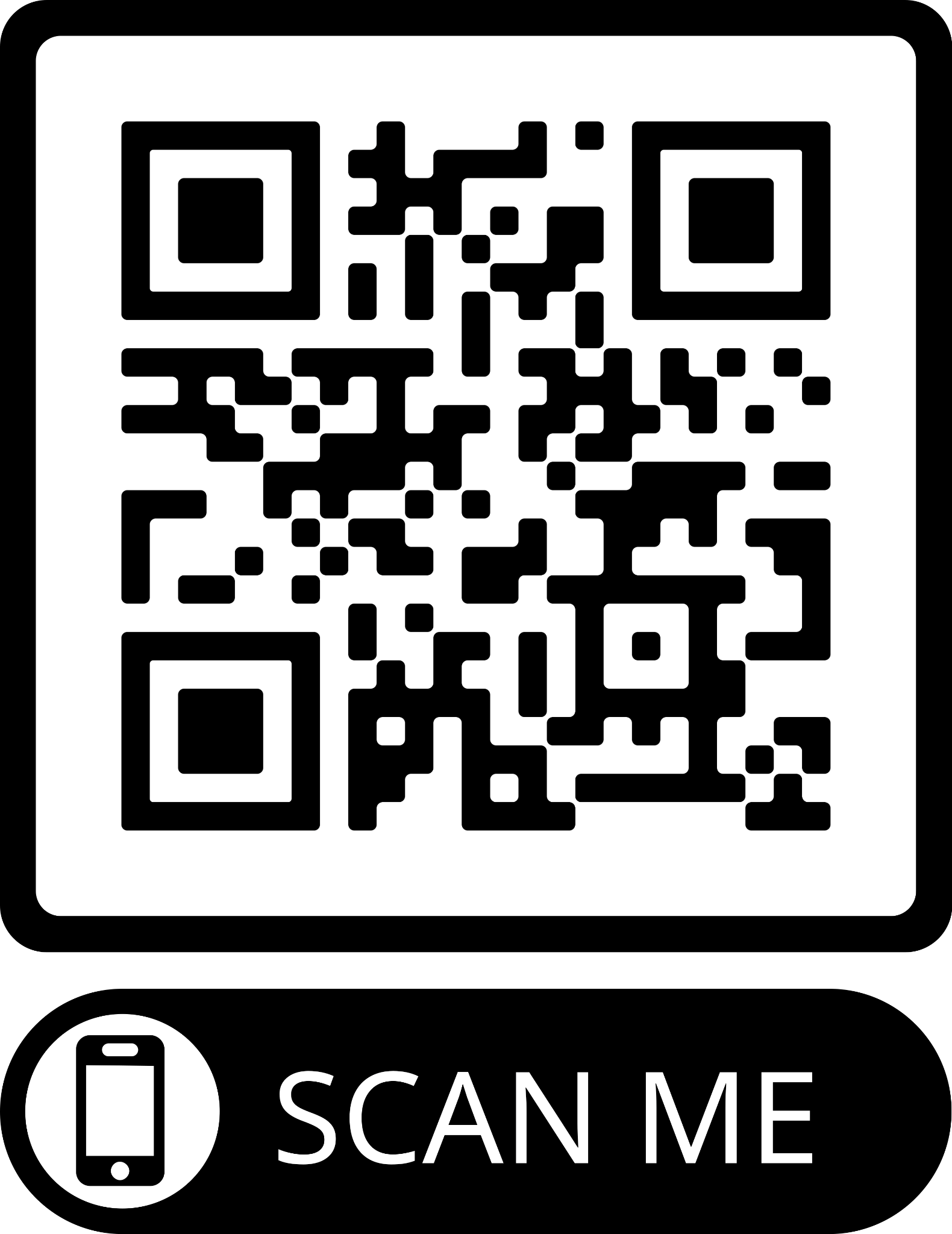 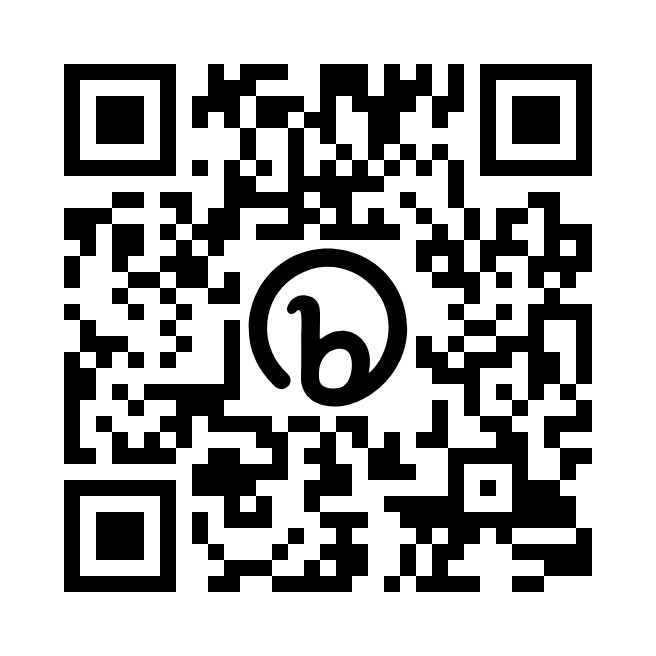 Lei Dunn
LDunn@Schoolhealth.com 
@leidunn_vb
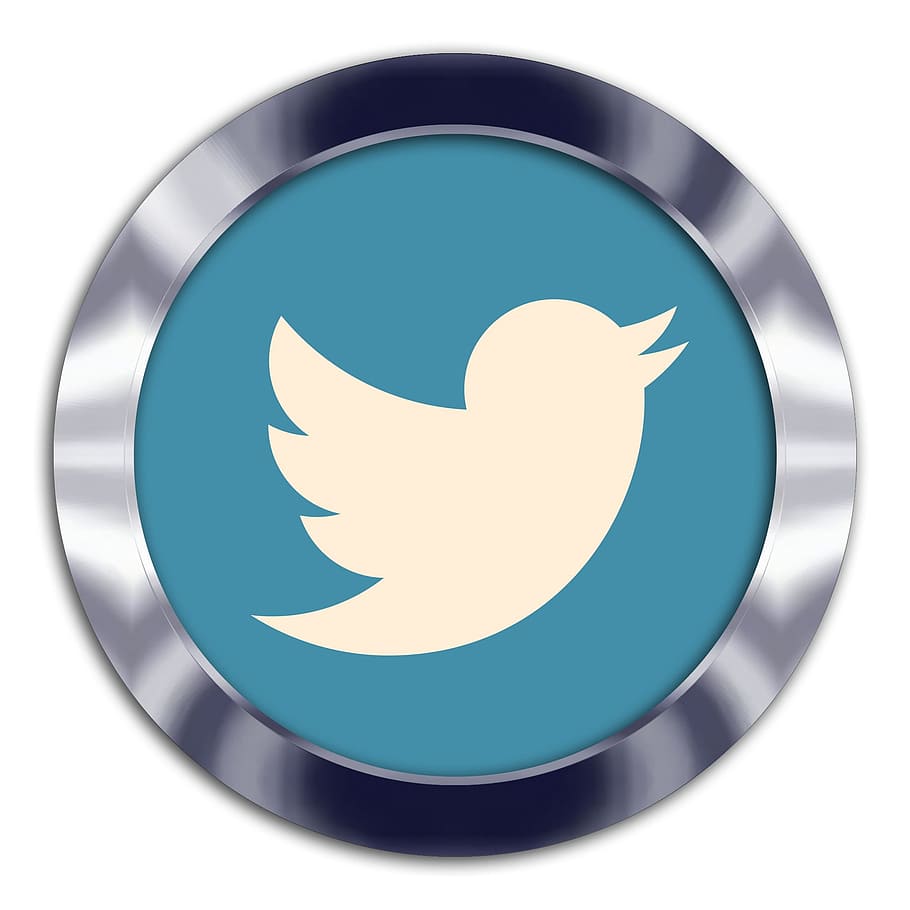 Slide Deck
https://bit.ly/HPAIBRAINBall
Agenda
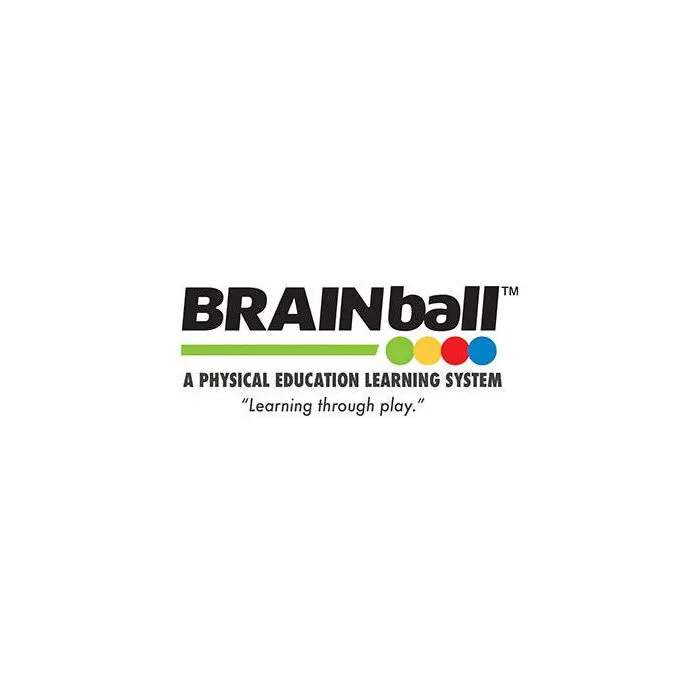 1. What is BRAINball™

2. The benefits of BRAINball™ for students and teachers

3. How to acquire BRAINball™ for your school
BRAINball™
SORT
What is BRAINball™
BRAINball™ is an innovative and unique physical
education learning system that merges physical activity and academic learning through play.
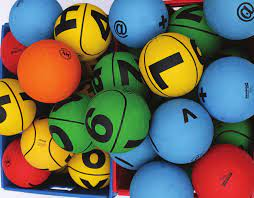 Promotes health and physical literacy
Prepares students for higher level thinking
Partners cross-curricular stakeholders
BRAINball™
SPELLING TAG
BRAINball™
Developed by the University School of Physical Education in Poland

Over 20 years of research

Improvement in fine, motor and cooperation skills

Develop math and reading skills
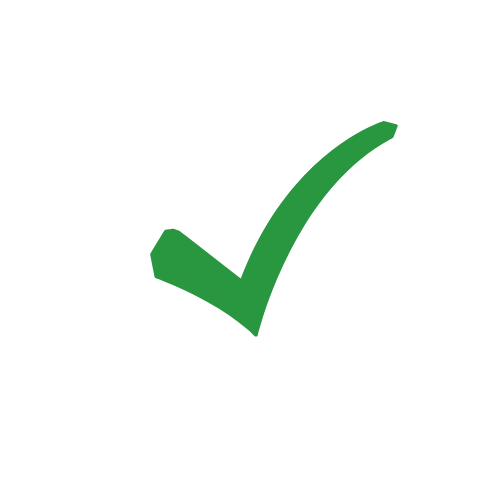 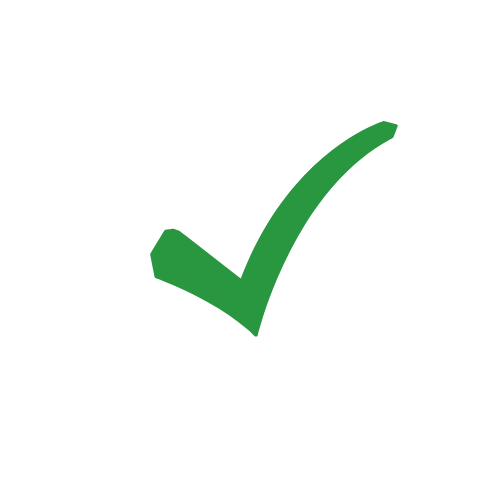 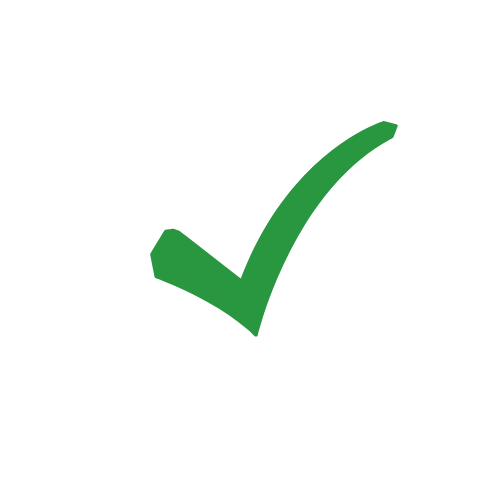 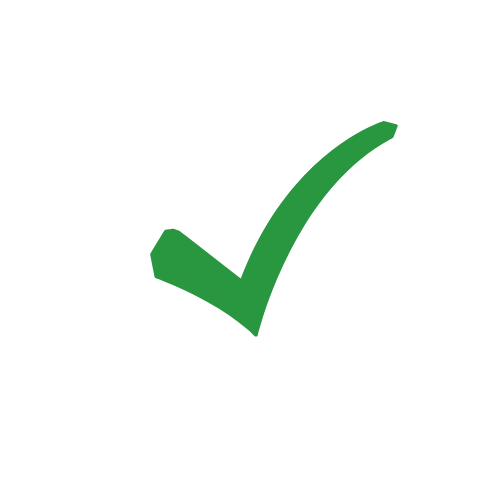 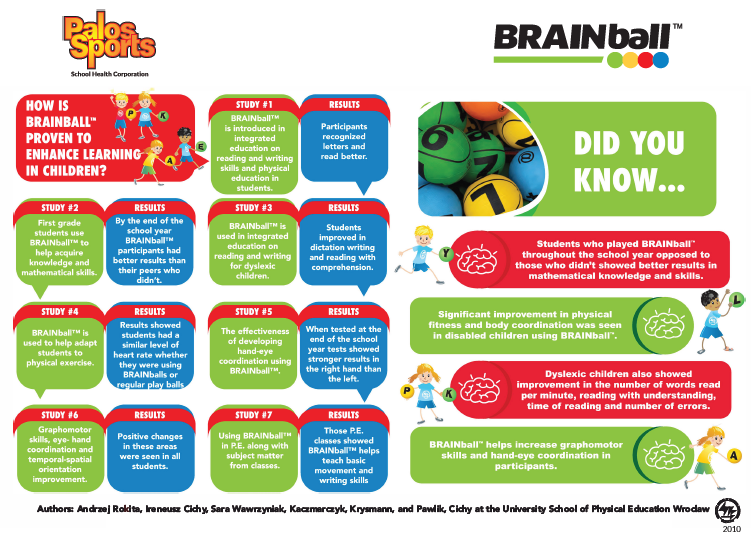 [Speaker Notes: https://www.palossports.com/media/pdf/BRAINball%20Research%20Info%20Graph_02.2022.pdf]
BRAINball™
TIC-TAC-TOE
BRAINball™
TEAM HANDBALL
BRAINball™
Consider alternate funding sources

Title I for low and moderate income students

Title III for English Language Learners

Title IV for General Education

ESSER Funds and Grants
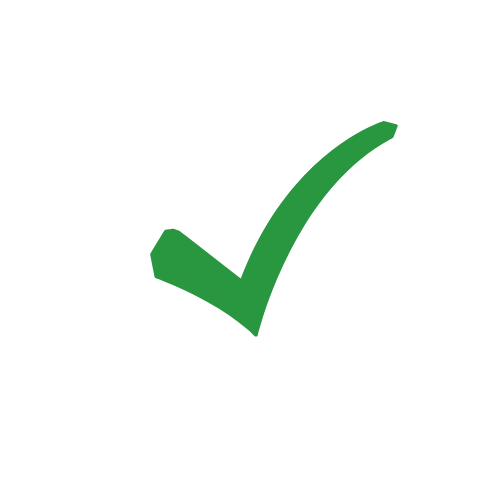 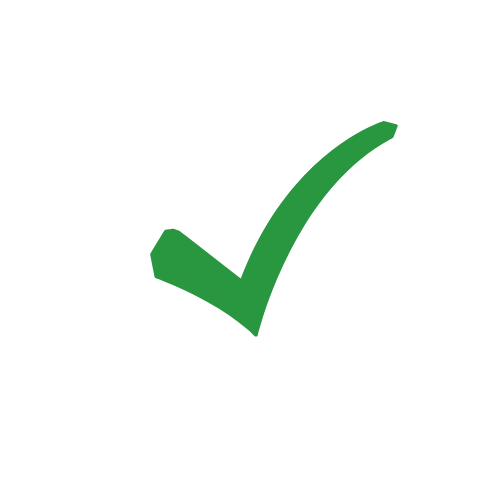 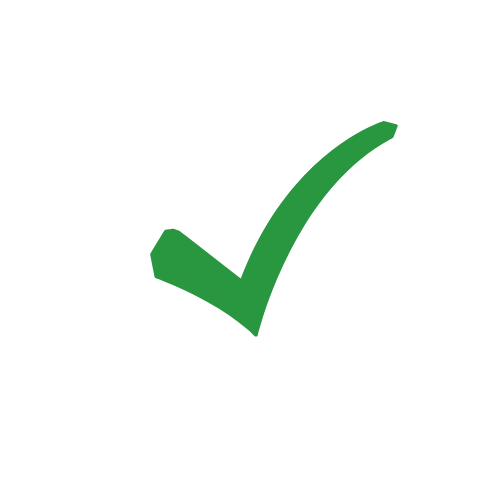 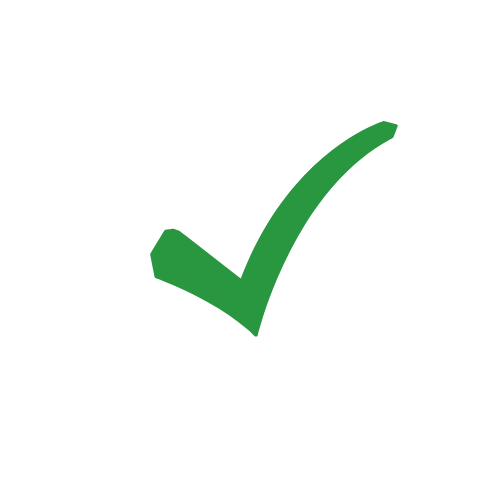 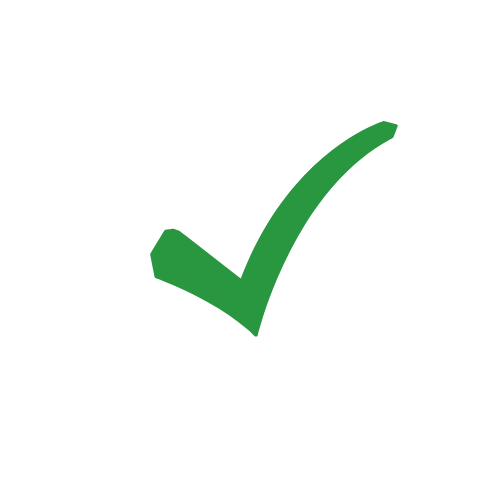 [Speaker Notes: Every Student Succeeds Act [ESSA] - https://www.ed.gov/essa?src=rn]
BRAINball™
Title IV part A of the Every Student Succeeds Act [ESSA], Student Support and Academic Enrichment (SSAE) grants
Sub fund “Safe and Healthy Schools” (pages 24 – 27 of this document gives an overview) - specifically under the  physical activities category.
BRAINball™
Math Triangle
MORE on BRAINball™:
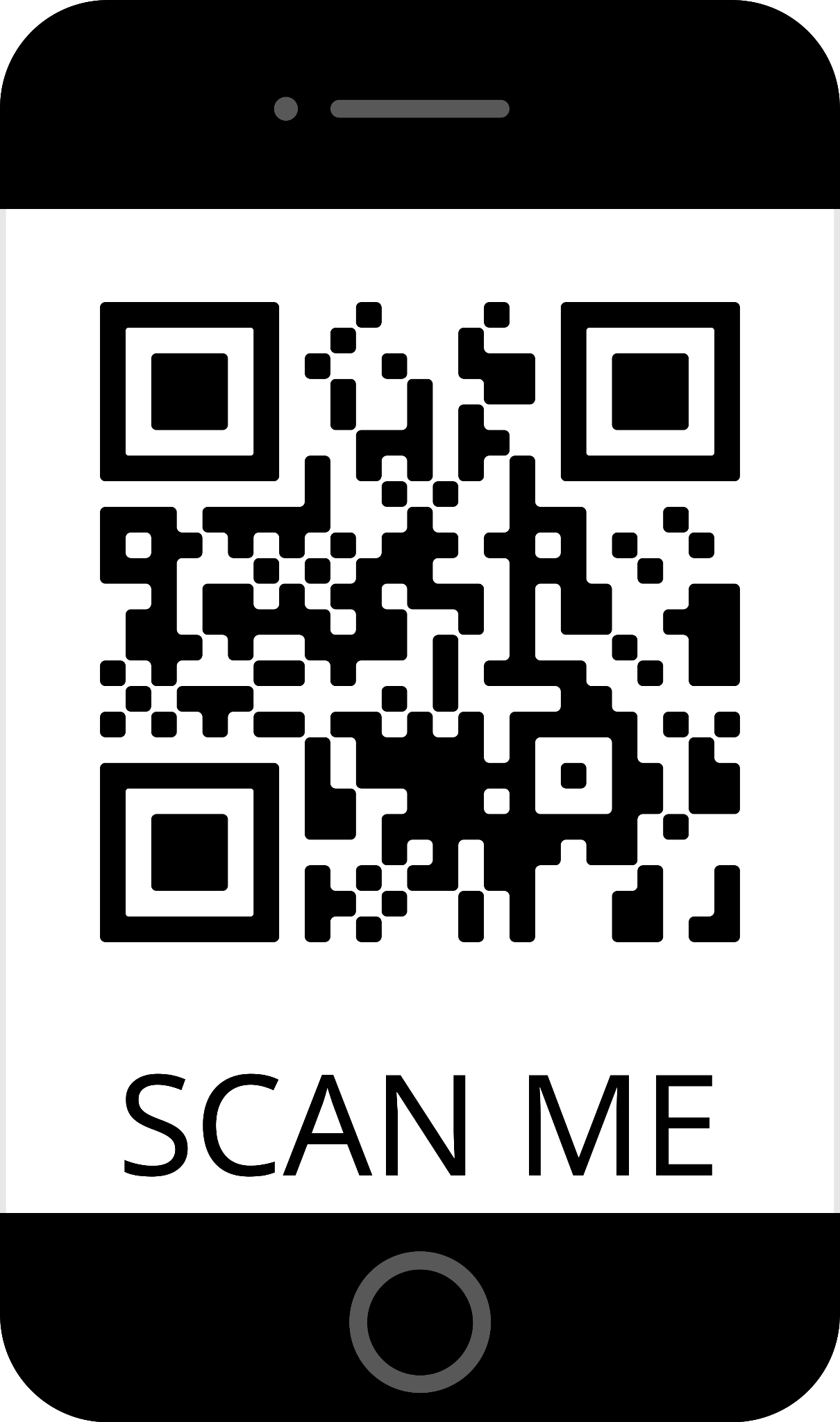 Example lessons
Information on professional development
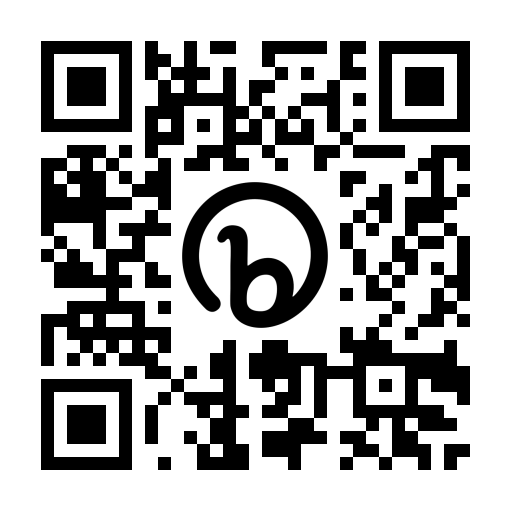 https://bit.ly/BRAINBallinfo
Thank you for your time, attention and participation!
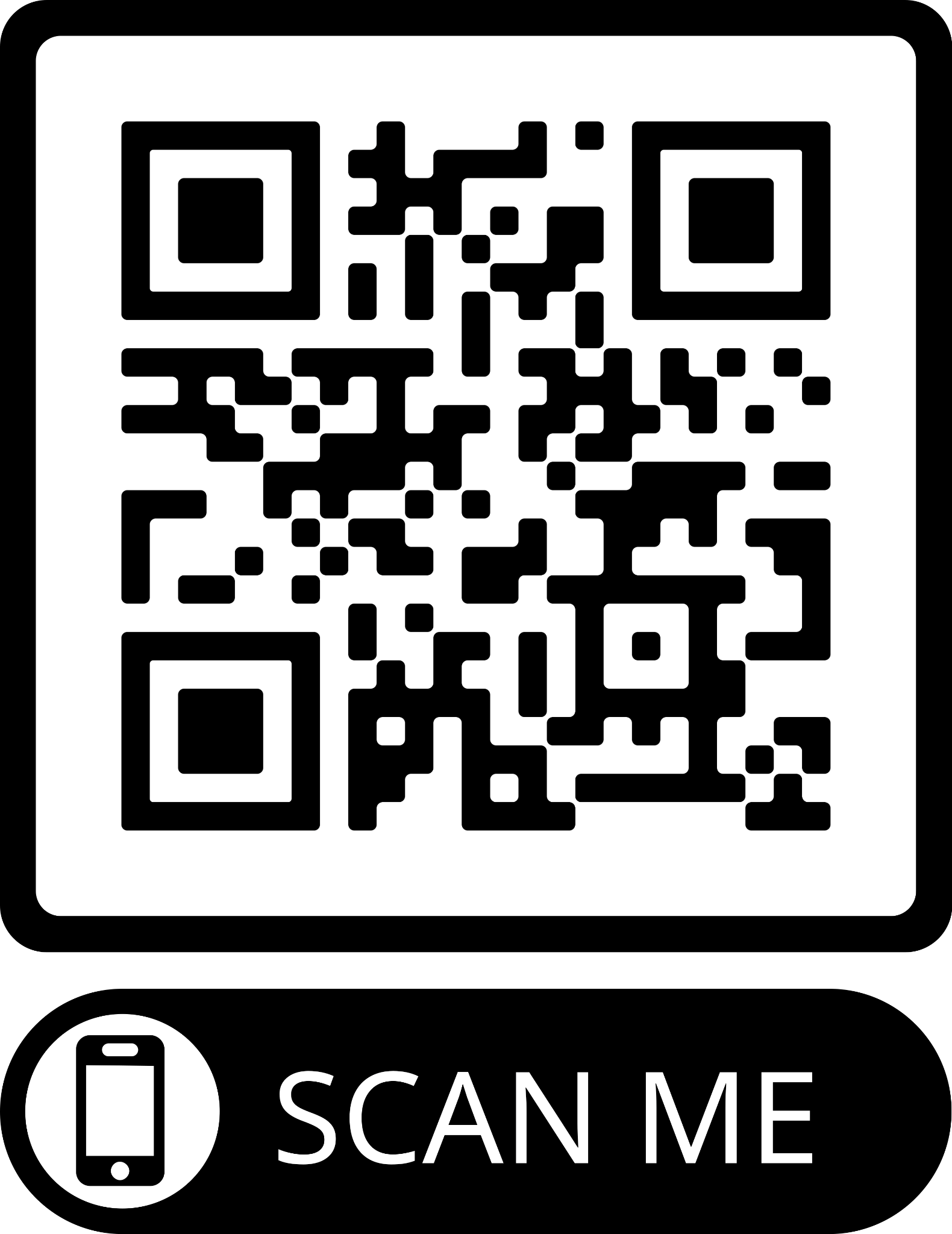 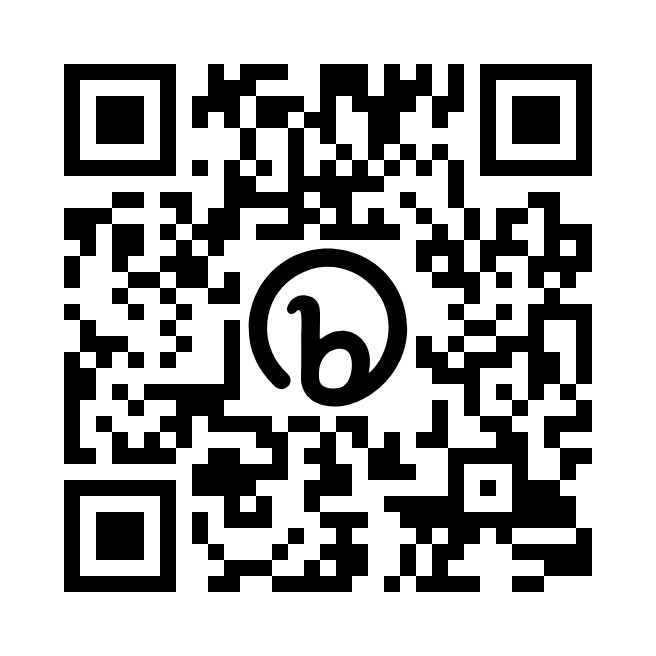 Lei Dunn
LDunn@Schoolhealth.com 
@leidunn_vb
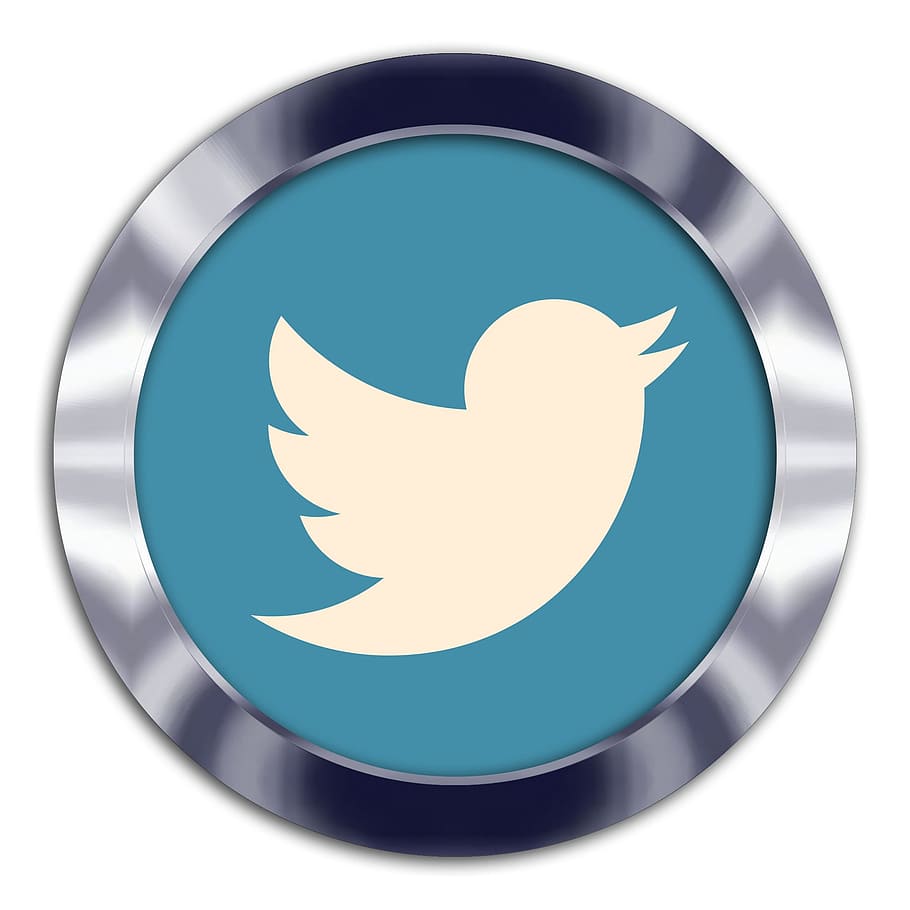 Slide Deck
https://bit.ly/HPAIBRAINBall